SI
Support de l’étude :
La SERRURE BIOMÉTRIQUE
Thématique : l’habitat
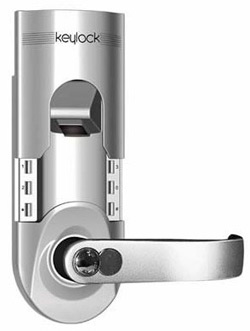 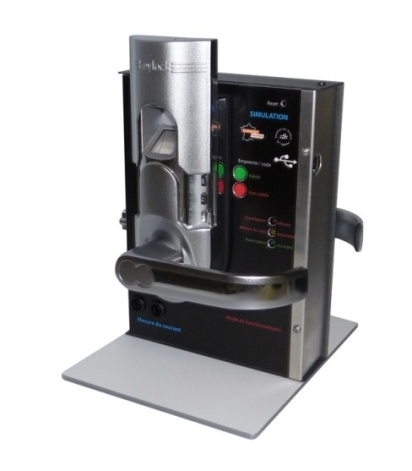 SI
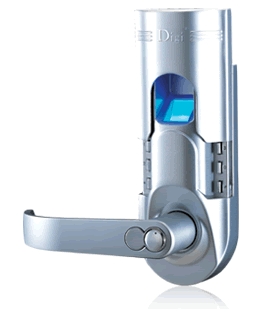 PRÉSENTATION DU SYSTÈME
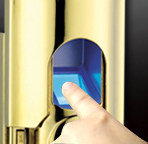 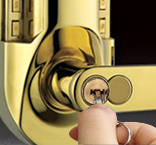 La serrure biométrique  permet un contrôle d'accès sécurisé à un local (chambre d'hôtel, laboratoire de recherches, etc.).

Elle s'installe sur toute porte existante en lieu et place d'une serrure classique.

Elle permet le contrôle d'accès par lecture d'empreinte digitale, par code secret, ou, en cas de défaillance, par clé conventionnelle.
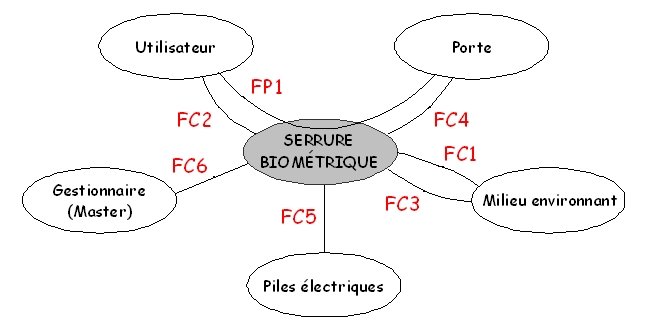 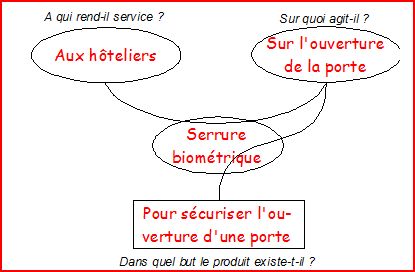 FP1 : Autoriser ou interdire l'ouverture d'une porte par un utilisateur
FC1 : Résister aux agressions du milieu environnant
FC2 : Dialoguer avec l'utilisateur
FC3 : Ne pas polluer l'environnement
FC4 : S'intégrer à la porte
FC5 : Être alimenté en énergie
FC6 : Être administrable par un gestionnaire (Master
SI
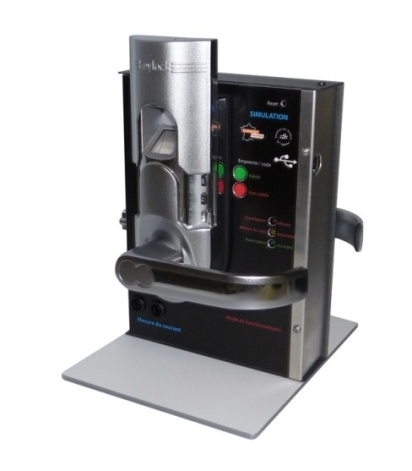 RESSOURCES :

 Serrure biométrique








 Scanner
 Maquette électroaimant
 Modeleur volumique
Description du contenu de la mallette
Une serrure biométrique complète
Une serrure biométrique didactisée
Un cordon USB
Un CDROM
Un dossier pédagogique
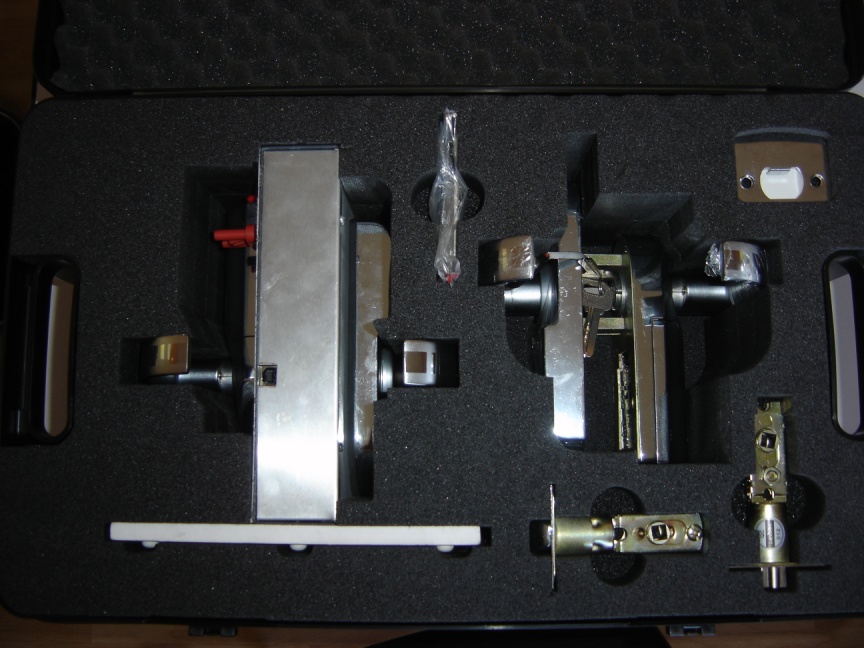 SI
EXPLOITATION
ÉTUDE DE CAS N°1
CONTRÔLE D’ ACCÈS 
Présentation du problème  cas concret d’une porte à contrôler(différent cas possibles bureaux, hôtels, habitations collectives ou particulières)

A Partir d’une recherche documentaire guidée

Faire énoncer les différentes solutions possibles

Dépouillement des réponses et création d’un comparatif de type avantage /inconvénient
Caractériser les fonctions d’un système technique.
Identifier des contraintes
associées à une norme ou à
une réglementation. Identifier la dimension sensible ou esthétique (design ou architecture) associée à un système, un habitat ou un ouvrage
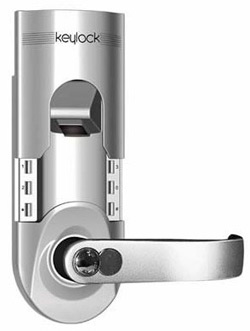 SI
EXPLOITATION
Choix d’une solution : serrure biométrique

Relevé d’empreintes digitales (TP scanner) ,  planche des particularités des empreintes digitales :  chaque élève identifie sa propre empreinte et relève les particularités.

7. Approche produit (serrure biométrique) :
	7.1 Mémorisation d’une empreinte sur la serrure
	7.2 Test du fonctionnement de la serrure
Rendre compte sous forme écrite ou orale des résultats d’une analyse, d’une expérience, d’une recherche
Simuler le comportement d’un système technique à partir de l’évolution d’un paramètre d’entrée ou de sortie
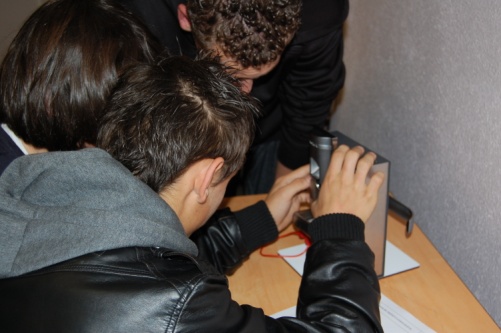 SI
EXPLOITATION
8. Étude du comportement:
8.1 Chaîne d’énergie 

Étude d'un électro-aimant
	TP sur électroaimant
Analyse du mécanisme d'ouverture
	Étude du crabotage.. Utilisation modeleur volumique + serrure démontée
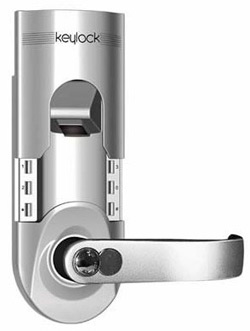 Clic pour lancer animation
Analyser et représenter
graphiquement une solution
SI
EXPLOITATION
8.2 Chaîne d’information

Présentation des fonctions:
Acquérir
Traiter  (TP programmation microcontrôleur possible)
communiquer 

8. 3 Élaboration du schéma fonctionnel de la chaine d’énergie  à partir d’un dossier  ressources 
Chaîne fonctionnelle à compléter par l’élève


9. Conclusion sur l’avenir de la  reconnaissance biométrique

+ Avantages inconvénients
Rendre compte sous forme écrite ou orale des résultats d’une analyse, d’une expérience, d’une recherche
les élèves sont conduits à réaliser, en équipe, une présentation
numérique et collective
Simuler le comportement d’un système technique à partir de l’évolution d’un paramètre d’entrée ou de sortie
CIT
CIT : Une approche par les produits
Investigation :
Comment limiter l’accès à un lieu ?

Séance n°1 : Quels sont les produits existants ? 
Placement sur un axe temporel 
Séance n°2 : Quelles solutions techniques correspondent à chaque produit ?

Séance n° 3 : Quelles innovations ont permis les évolutions ?

Séance n°4 : Identification des principes d’innovation

Séance 5 :  Quelles évolutions futures pour ce produit ?
CIT
Séance 1 : 2 heures
Réalisation d’une frise présentant l’historique des solutions répondant à la problématique
Énoncé de la problématique : Comment limiter l’accès à un lieu?

Méthodes de production d’idées

Positionnement de chacune des solutions sur une frise à l’aide de document ressources
CIT
LES OUTILS DE PRODUCTION D’IDÉES
Le brainstorming - Remue méninges

 Poser une question précise au groupe
 Rappeler les règles du jeu :
 tout est permis
 roue libre
 ne jamais critiquer pas d’autocensure
 viser la quantité
 tout noter
 temps de production environ 10 minutes
 regrouper et sélectionner les idées produites (grille de décision)
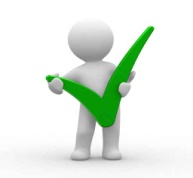 Le recueil d’idées par grille
[Speaker Notes: La technique du brainstorming a été conçue en 1935 par Alex Osborn, vice-président de l'agence de publicité américaine BBDO. C'était à l'origine une méthode de réunion de groupe soigneusement préparée puis tout aussi soigneusement exploitée pour trouver un nombre important d'idées publicitaires et promotionnelles pour les clients actuels et potentiels de l'agence
Réunion de créativité
– Débrider sa créativité en exprimant toutes ses idées sans réserve et sans autocensure
– Rebondir sur celles des autres et les améliorer car la quantité d'idées est importante
– Ne jamais critiquer les idées des autres
Note : L'animateur de la réunion est le gardien des règles relationnelles du groupe
Exploitation des idées recueillies
– Reformuler, classer, hiérarchiser les idées sous une forme synthétique comme, par exemple, sous la présentation d'une grille de décision
Le brainstorming peut aussi se pratiquer à l’écrit en faisant tourner une feuille, il est cependant plus riche et dynamique lorsqu’il est pratiqué à l’oral]
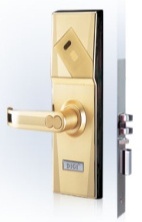 CIT
Séance 2 : 2 x 2heuresTP : Identification des différents principes de fonctionnement :
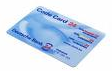 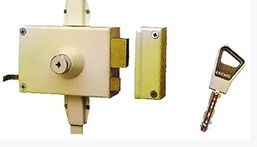 TP1 : La serrure à clé 
TP2 : La serrure à carte
TP3 : La serrure à code.
TP4 : La serrure biométrique.

4 TP avec fiche de formalisation fournie (soit carte mentale à compléter, soit croquis à réaliser, soit un descriptif de fonctionnement à réaliser ou à compléter) qui devra être présentée par chacun des groupes à l’ensemble de la classe.
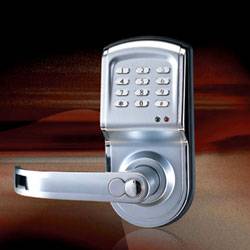 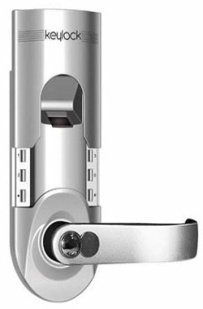 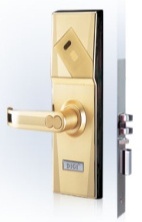 CIT
Séance 3 : 2 heuresSynthèse et mise en évidence des innovations technologiques
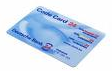 Investigation :  Quelles sont les innovations technologiques permettant les évolutions ?
Innovations ?
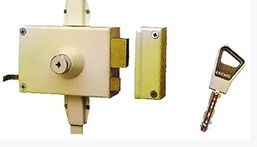 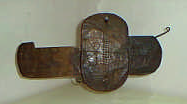 Évolution
 d’un produit
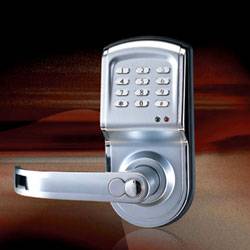 ?
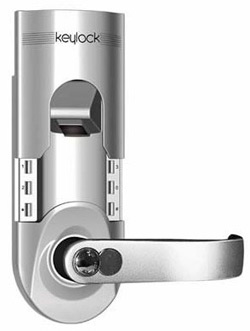 Évolution du Besoin?
CIT
Séance n°4 : 2 heuresIdentification des principes d’innovation
Exploration : 
 Identifier les découvertes qui ont permis l’invention du lecteur d’empreintes .
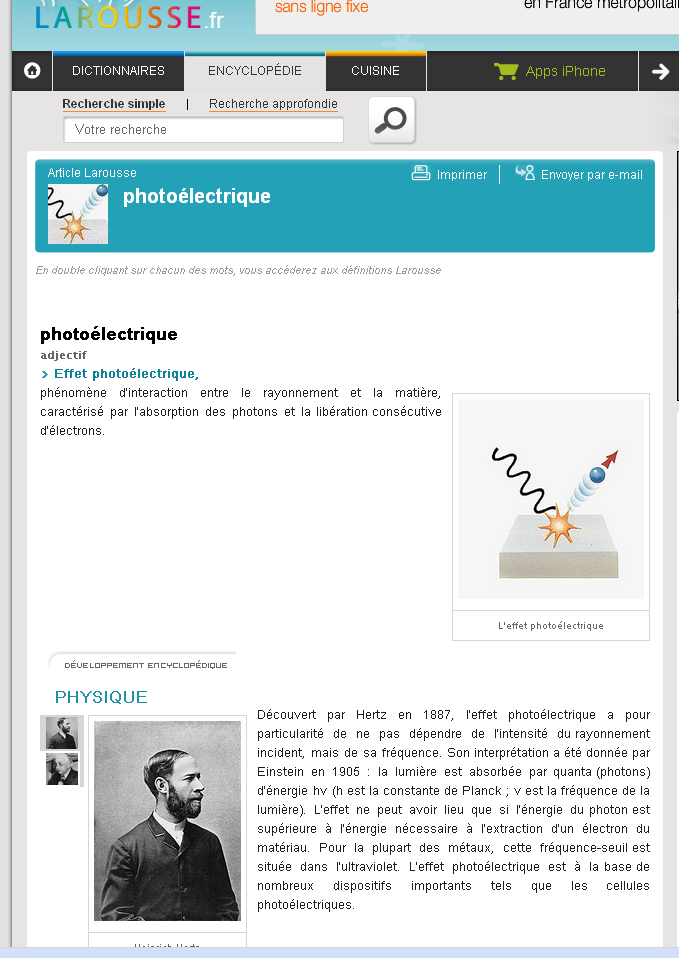 mots clés  : 
singularité, empreintes , capteur, 
comparaison…  

Sites internet  présélectionnés
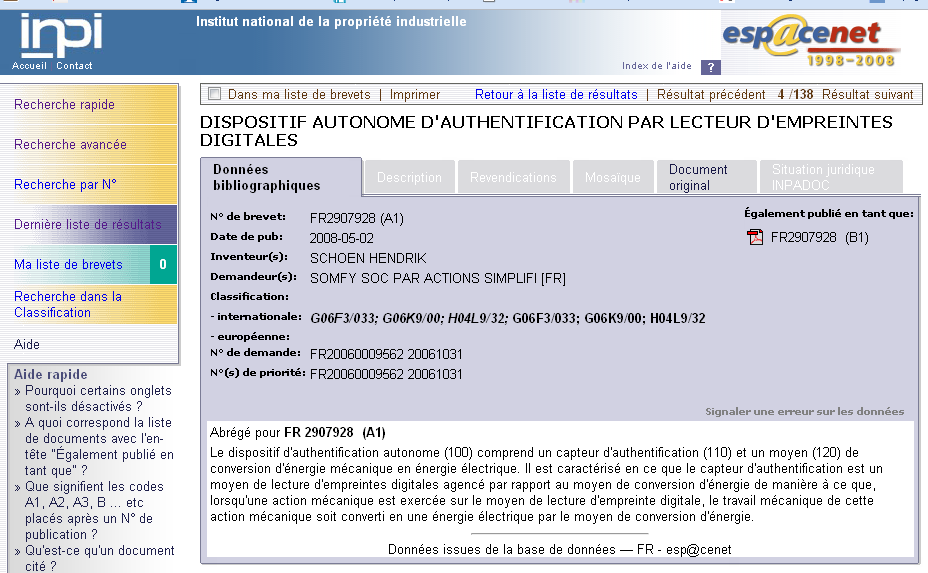 Découvertes et inventions antérieures : 
Effet photo électrique   ( HERTZ 1887) 
 Capteur CCD    (SMITH / BOYLE 1969)
Singularité de l’empreinte digitale 
Principe de comparaison de l’empreinte
CIT
Séance 5 : Quelles évolutions pour ce produit ?Quelle sera la serrure du futur ?
http://www.biometrie-online.net/
Quels sont les produits intégrant cette solution ? (lecteur biométrique).
Clé USB, Portable, valise, coffre biométrique. 

La serrure biométrique est-elle falsifiable ? Comment élever le niveau de sécurité ?
Exemple  : Sécurité d’accès au LHC (www.techno-science.net)

Recherche d’autres caractéristiques corporelles « uniques » :
Cartographie thermique, l’œil (iris et rétine), ADN…

Quelles sont les limites d’utilisation ? 
Biométrie et liberté. CNIL.
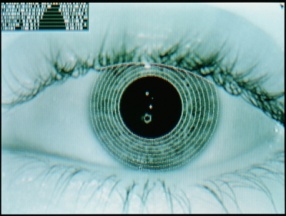 CIT
LA RÉUNION DE CRÉATIVITÉ-CONSULTATION
[Speaker Notes: Durée environ 45’ à 1h30]
FIN DU DIAPORAMA
RETOUR
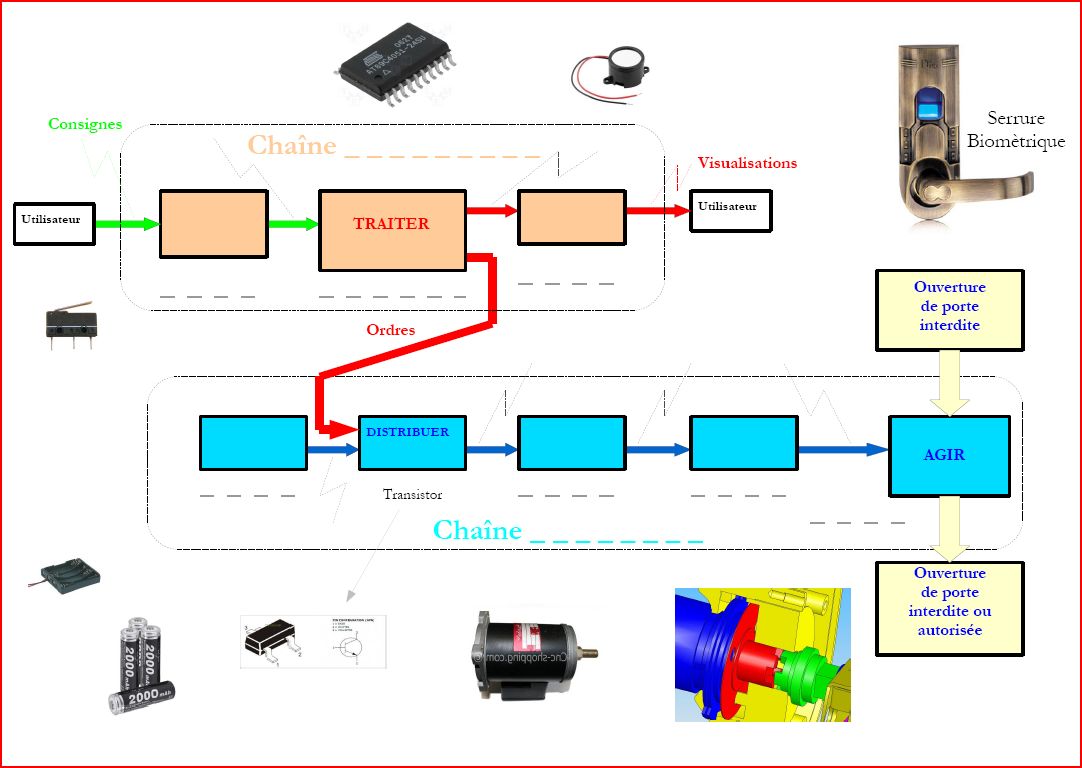 RETOUR